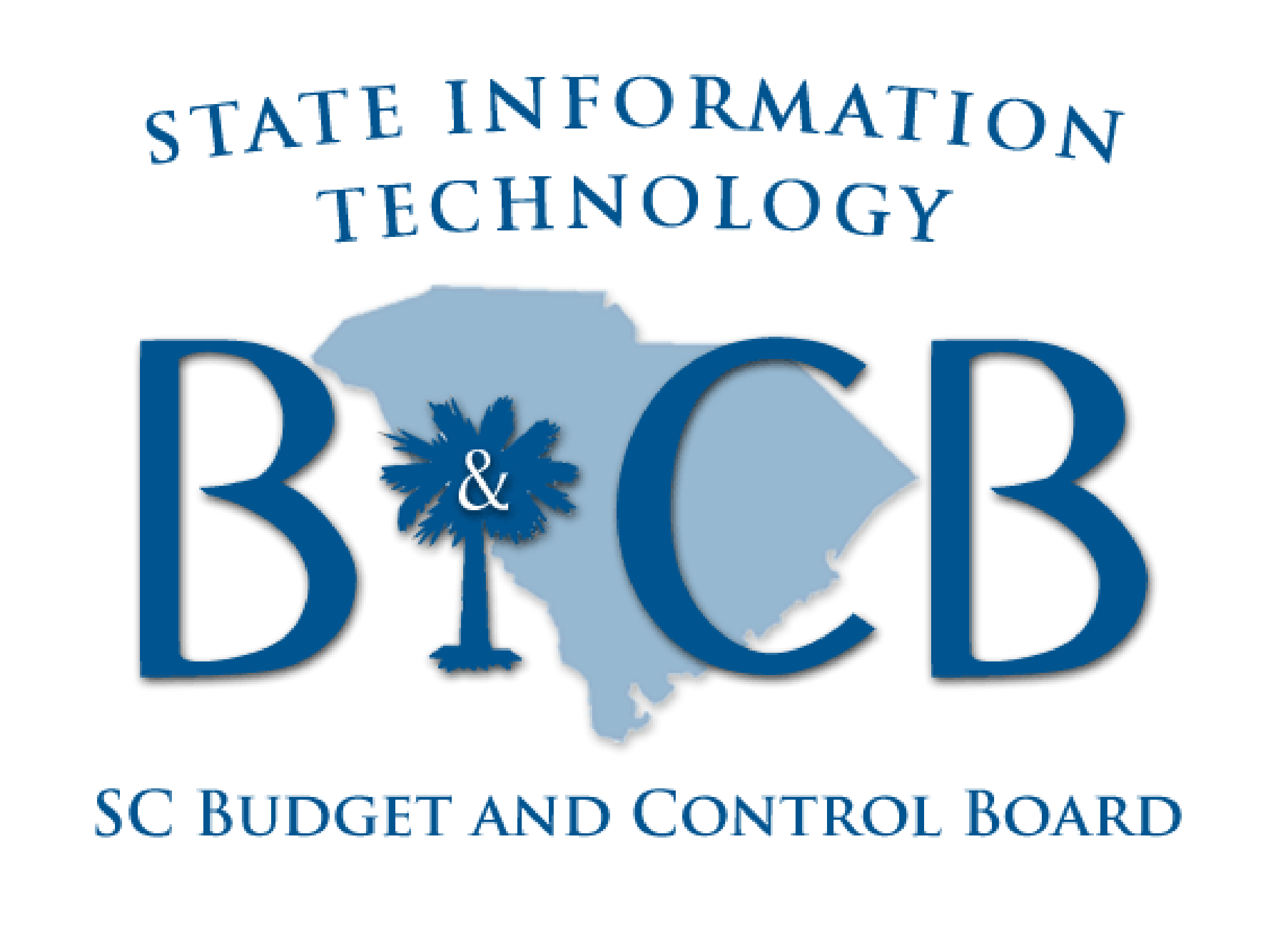 Cybersecurity UpdateDecember 5, 2012
Agenda
Cybersecurity – A growing problem
Cybersecurity in other states (NASCIO/Deloitte Study)
Structure	
Challenges	
Chief Information Security Officer
Recommendations
Cybersecurity:
A Growing Problem
A Growing Problem
94 million records containing personally identifiable information (PII) exposed since 2009
The Department of Homeland Security: 
>650% increase in cyber incidents at federal agencies
From 5,503 in FY 2006, to 41,776 in FY 2010
A Growing Problem
A Growing Problem
New threats are emerging
Decrease in:
“Traditional” attacks such as physical attacks (stealing a laptop) or attacking web sites 
Increase in:
Foreign state sponsored attacks  - 6% to 12%
External financial fraud  - 4% to 12%
A Growing Problem
Hackers are more sophisticated and aggressive:
Financially motivated  - Steal data to make money
Politically motivated
“Hacktivists” are motivated by a political or social cause and desire to make political statements.
Use new, rapidly changing technologies
A Growing Problem
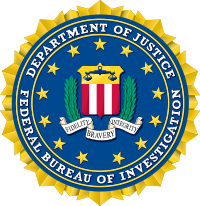 “Cybersecurity may well become our highest priority in the years to come.”
FBI Director Robert Mueller
A Growing Problem
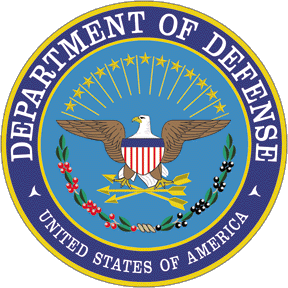 Defense Secretary Leon Panetta warned that America’s enemies are taking aim at the systems that run everything, from the electrical grid to transportation systems to the nation’s financial infrastructure. The U.S. military is trying to get ready for a worst-case scenario, the rest of the government and the private sector must get moving now.
CybersecurityIn Other States
Cybersecurity in Other States
Most states have a more centralized model of IT and Cybersecurity Management
96% of states have a Chief Information Security Officer (CISO) now in place with some authority to set statewide policy, procedure and a security framework for agencies
56% have authority over the executive branch agencies
14% have statewide authority over legislative, executive and judicial government agencies
12% their own agency only
18% other
Cybersecurity in Other States:Chief Information Security Officer
Most state CISOs operate in a federated environment where IT and security resources are spread across various state agencies and departments
California 
2010 law required each state agency to hire an Information Security Officer (ISO). The ISO reports to the state CISO and establishes a structure for the governance and management of security.
Cybersecurity in Other States:Chief Information Security Officer
Cybersecurity in Other States: Challenges
Challenges are the same as ours
Top 5 barriers to address Cybersecurity:
Funding – 86%
Increase sophistication of threats – 52%
Inadequate availability of cybersecurity professionals – 46%
Lack of visibility/influence within the enterprise (state) – 42%
Emerging technologies – 36%
Cybersecurity in Other States: Challenges
Budget/Funding
Cybersecurity budgets average 1-2 % of overall IT budget
17% of states don’t know – big problem
Cybersecurity in Other States: Challenges
Cybersecurity in Other States: Challenges
Cybersecurity in Other States: Challenges
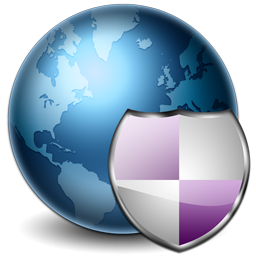 [Speaker Notes: Only 14% of state CISOs feel that they have appropriate executive commitment and adequate funding
70% of state CISOs have reported a breach
Only 24% of state CISOs feel confident in ability to protect state assets
Only 32% of state CISOs feel that staff have the required cybersecurity competency
86% of state CISOs indicate “Lack of sufficient funding” is the key barrier to address cybersecurity
82% of CISOs feel that Phishing is the top cybersecurity threat]
Cybersecurity in Other States: Challenges
Other state priorities are similar to ours
Top five initiatives for CISOs
Risk Assessments		52%
Training and awareness		46%
Data protection			44%
Cybersecurity strategy		44%
Governance			42%
Recommendations: What the State Security Experts Say
Recommendations: What the State Security Experts Say
Don’t forget third party providers. 
Vendors help deliver products/services or manage critical functions
Some have access to state personal and sensitive state data  
New technologies are an opportunity
Review and improve security measures and practices when deploying new technology.
Cloud solutions and mobile solutions are examples
Recommendations: What the State Security Experts Say
ID and report agency compliance requirements
Compliance requirements and audit findings should be reported to state business leaders
This is an opportunity to communicate security needs 
Privacy Officer
Name a statewide Privacy Officers
Privacy officer decides what needs to be protected
CISO determines how to protect data determine what data needs to be protected
Questions?
Jimmy Earley, Division Director
Division of State Information Technology
Phone: (803) 896-0222Email: jearley@cio.sc.gov